Муниципальное  дошкольное образовательное учреждение «Детский сад №99 комбинированного вида» г. Саранск, Мордовия
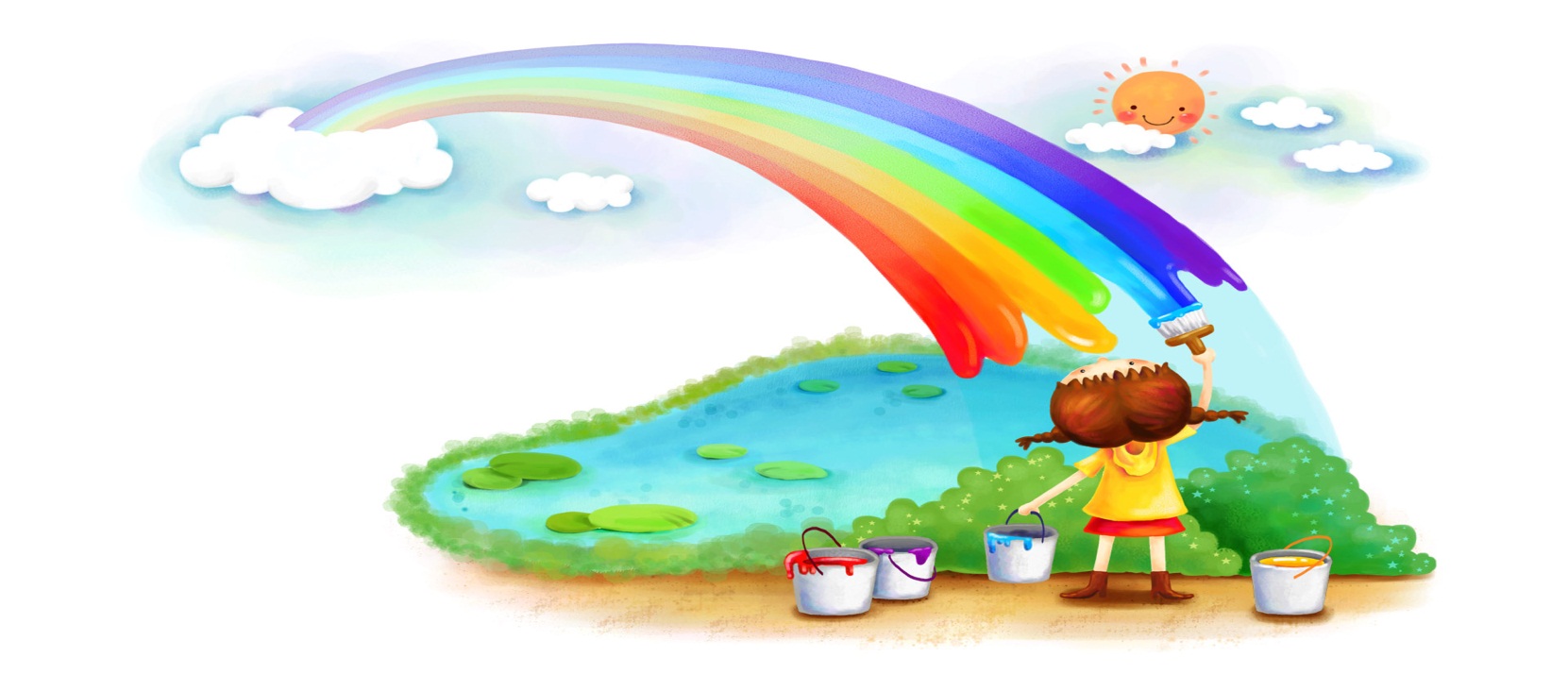 ПОЗНАВАТЕЛЬНО-ИССЛЕДОВАТЕЛЬСКИЙ ПРОЕКТ «Окружающий мир своими руками»
АВТОР ПРОЕКТА:
Козлова Лариса Викторовна
  

 соответствует занимаемой должности
 МДОУ «Детский сад №99 комбинированного вида»
г. Саранск, Мордовия
ПАСПОРТ ПРОЕКТА:
Вид проекта – групповой
Тип проекта – познавательно – исследовательский
Продолжительность – долгосрочный
Возраст –5-6 лет
УЧАСТНИКИ ПРОЕКТА:
ДЕТИ СТАРШЕЙ ГРУППЫ

РОДИТЕЛИ

ВОСПИТАТЕЛЬ   
        Козлова Лариса Викторовна
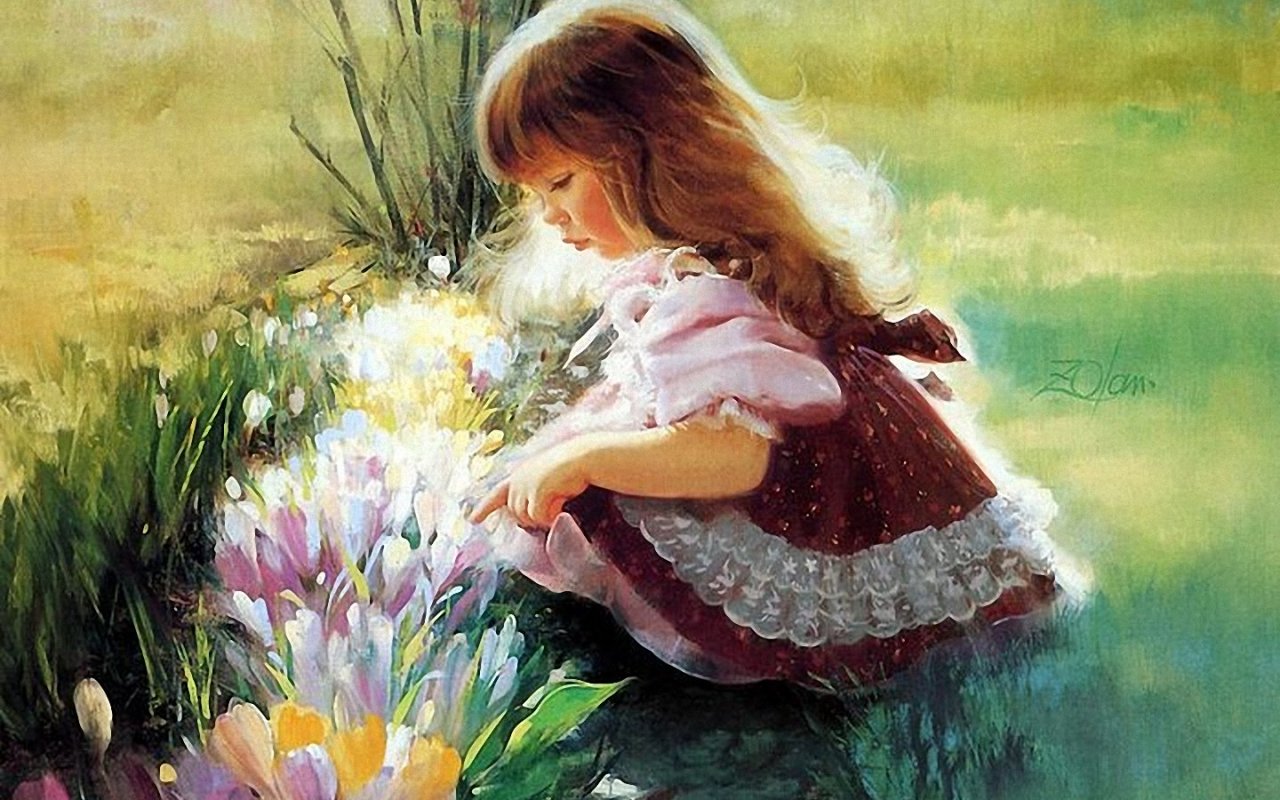 АКТУАЛЬНОСТЬ ПРОЕКТА:
Наиболее актуальной проблемой в настоящее время является формирование у детей дошкольного возраста любви к живому, любви к природе. «Глядя на прекрасное и слушая о прекрасном, человек улучшается»,- так говорили древние греки. Поэтому мы должны окружать ребенка красотой – всем прекрасным, чем сможем! Природа может дать нам все необходимое для воспитания детей. Сколько чудесных ощущений и впечатлений можно получить от общения с природой! Сколько красок, форм, звуков, превращений в ней можно увидеть и услышать!
Для реализации данного направления я разработала проект: «Окружающий мир своими руками»
ЦЕЛЬ, ЗАДАЧИ  ПРОЕКТА:
Цель: воспитание творчески развитой личности ребенка через познание окружающего мира.

Задачи:  
познакомить дошкольников с окружающим миром, помочь осознать свое место в мире;
обогащать и расширять представление об окружающем мире.

Этот проект ориентирован на приобретении детьми опыта собственной опытно-исследовательской деятельности, осознание детьми своих интересов, формирование умений их реализовать, приобретение и применение детьми новых знаний в жизни.
ИНТЕГРАЦИЯ ОБРАЗОВАТЕЛЬНЫХ ОБЛАСТЕЙ:
Познание
 Коммуникация
 Чтение художественной литературы
 Художественное творчество
Социализация
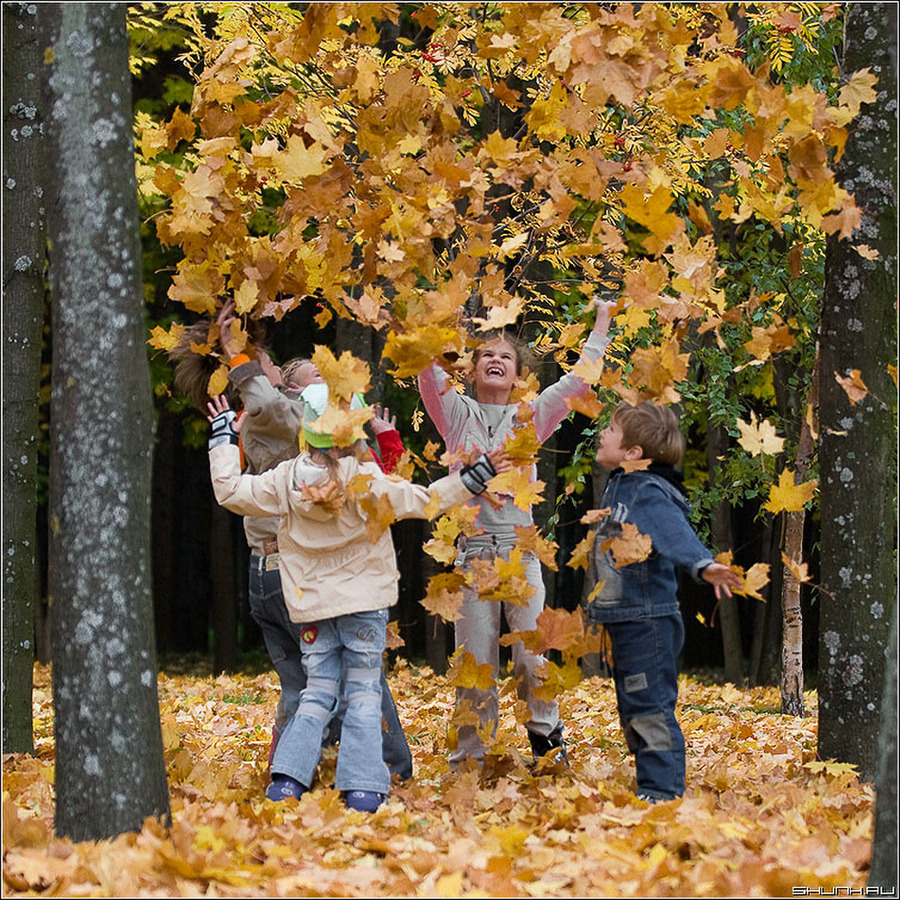 План реализации проекта:
Цель: нравственно-экологическое воспитание дошкольников.
ОЖИДАЕМЫЕ  РЕЗУЛЬТАТЫ:
Достичь начальных целей экологического воспитания;
Воспитать любовь к живой и неживой природе;
Дать минимум знаний об окружающей среде;
Сформировать навыки нравственного и экологически грамотного поведения в природе.
ИТОГИ  ПРОЕКТА:
Не секрет, что дети дошкольного возраста по природе своей исследователи. Неутолимая жажда новых впечатлений, любознательность, постоянное стремление экспериментировать, самостоятельно искать новые сведения о мире традиционно рассматриваются как важнейшие черты детского поведения. Исследовательская, поисковая активность – естественное состояние ребенка, он настроен на познание мира, он хочет его познать. Исследовать, открыть, изучить – значит сделать шаг в неизведанное и непознанное. 
      «Глядя на прекрасное и слушая о прекрасном, человек улучается!, - так говорили древние греки. Поэтому мы должны окружать ребенка красотой – всем прекрасным, чем сможем! Природа может дать нам все необходимое для воспитания детей. Сколько чудесных ощущений и впечатлений можно получить от общения с природой! Сколько красок, форм, звуков, превращений в ней можно увидеть и услышать!
      Тема разработанного проекта выбрана с учетом возрастных особенностей детей среднего возраста и объема информации, которая может быть ими воспринята. Это детский исследовательский проект ориентирован на приобретение детьми опыта собственной опытно – исследовательской деятельности, осознание детьми своих интересов, формирование умений их реализовать, приобретение и применение детьми новых знаний в жизни.
      
Проект «Окружающий мир своими руками» состоит из мини-проектов, посвященных временам года: «Золотая осень», «Эх, зимушка-зима…», «Весна – красна» , «Лето красное».
Работу над данным проектом мы начали с экскурсии вокруг сада. На прогулках с детьми наблюдали за природой: рассматривали растения, сравнивали листья разных деревьев. Незаменимым помощником в наших прогулках была лупа, в которую мы рассматривали все подряд , от травинки до муравья. Конечно, собирали природный материал: листья, палки, ветки. Разноцветные листья мы сушили и готовили для осеннего проекта «Золотая осень». Дети вместе с родителями участвовали в экскурсиях и готовили материалы по итогам этих экскурсий, участвовали в изготовлении совместных поделок, гербариев для творческих выставок. На занятиях по художественному труду учились работать ножницами. Дети разрезали полиэтиленовый мешок, из которого мы потом сформировали озеро. В нашем осеннем лесу “поселились” дикие животные, “выросли” грибы, которые дети слепили сами, “прилетели” синицы и воробьи, также изготовленные своими руками. 
      Готовый проект «Золотая осень» мы использовали на занятиях по окружающему миру.
      Как только выпал первый снег, началась работа над  следующим мини-проектом «Эх, зимушка-зима..». 
Решила провести эксперимент. Взяли стакан, вместе с детьми наполнили его снегом и поставили на окошко и стали ждать. Через некоторое время снег в стакане стал наполняться водой (таять!). Каково было удивление детей, когда они вдруг открыли для себя, что снег сделан из воды  и может растаять.  Да к тому же вода еще и грязная. Значит снег есть нельзя!
Этот простой эксперимент пробудил в детях такое любопытство, что они активно начали интересоваться природой вещей. После  долгого и бурного обсуждения о свойствах снега решили: сугробы сделать из ваты, а сыпучий снег – из пенопласта. Пенопласт измельчили и им покрыли ветки. Получились деревья, покрытые снегом. Из пластилина  и ватных дисков слепили снеговиков, зайчишек, избушек. Получился зимний пейзаж.
     Работу над проектом «Весна-красна» мы начали в начале марта. В группу занесли ветки, поставили их в воду и начали наблюдать за ними. Постепенно почки на ветках стали набухать, и дети узнали, что с наступлением весны на деревьях набухают почки и из них появляются листья. Солнце уже начинает пригревать, снег тает, на крышах домов появляются сосульки. Нам помогали родители. Дети с удовольствием рассказывали мамам о своих наблюдениях.
Родители стали активными участниками образовательного процесса. Взаимодействие  с семьей позволило добиться наибольших результатов в работе с дошкольниками. Мини –проект «Лето красное» изобразили в виде деревенского двора, где живут домашние животные. Мы сравнили домашних животных с дикими: где живут, чем питаются, ка готовятся к зиме, какую роль играют в жизни людей. 
      В течение года мы рассмотрели все времена года: характерные признаки, особенности. Дети наблюдали за природой и свои знания, полученные при этом, воплощали в проектах. 
В процессе работы над данным проектом дети занимались продуктивными видами деятельности, направленными на развитие связанной речи, на основе средств развития мелкой моторики: лепкой, аппликацией, рисованием. И дети испытывали разнообразные чувства: радовались красивому изображению, которое создавали сами, огорчались, если что-то не получалось. Но самое главное, создавая коллективный проект дети приобретали различные знания? уточняли и углубляли представления об окружающем мире. 
      В процессе работы они начинали понимать свойства предметов,  запоминать их характерные особенности и детали.
      В ходе работы дети приобрели знания, умения, которые способствуют усвоению детьми конкретных сведений о растениях, животных, явлениях природы, позволяют привить им экологические навыки и уважительное отношение к окружающей среде, миру природы. У детей формировались навыки исследовательской деятельности, развивались познавательная активность, самостоятельность, творчество, коммуникативность. 
Все это способствует не только познанию красивого в природе, но и в самом себе, утверждению человеческого достоинства, доброты, сопереживанию всему живому, интерес к окружающему миру, природным явлениям; понимания уникальности живого, практические умения гуманного с ними обращения.
Использование метода проектов в работе с дошкольниками способствует повышению самооценки ребенка. Участвуя в проекте, ребенок ощущает себя значимым в группе сверстников, видит свой вклад в общее дело, радуется своим успехам. 
Реализация проекта осуществлялась в игровой форме с включением детей в различные виды творческой и практически значимой деятельности, в непосредственном контакте с различными объектами окружающего социума.
      В течение этого времени  мы все познавали мир, делали открытия, удивлялись, разочаровывались, совершали ошибки, исправляли их, приобретали опыт общения. Но каждый из нас шел путем открытий незнакомого, неизведанного ранее, а вместе мы делали одно дело: учились и учили друг друга.